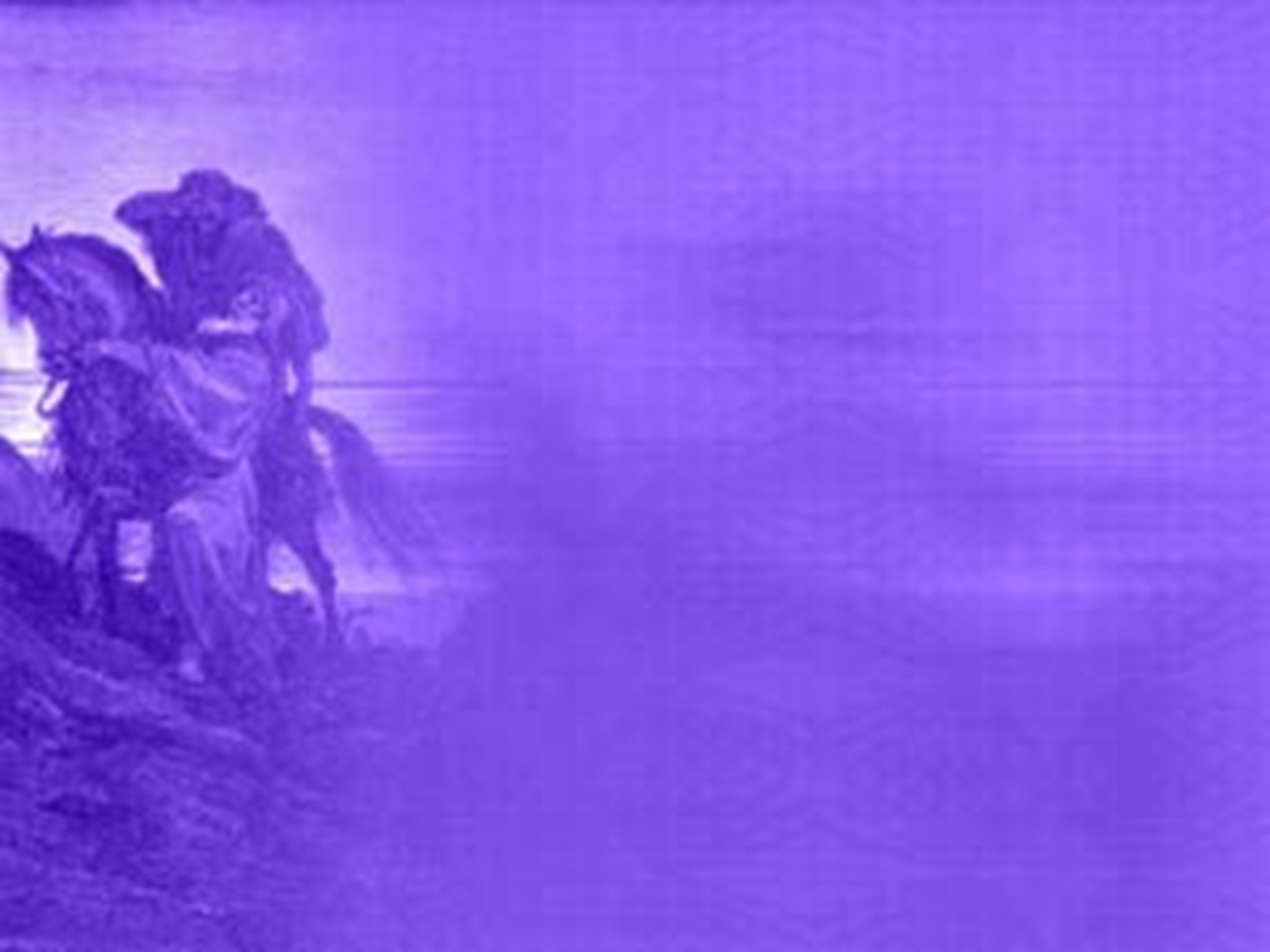 The good Samaritan
Luke 10:25-37
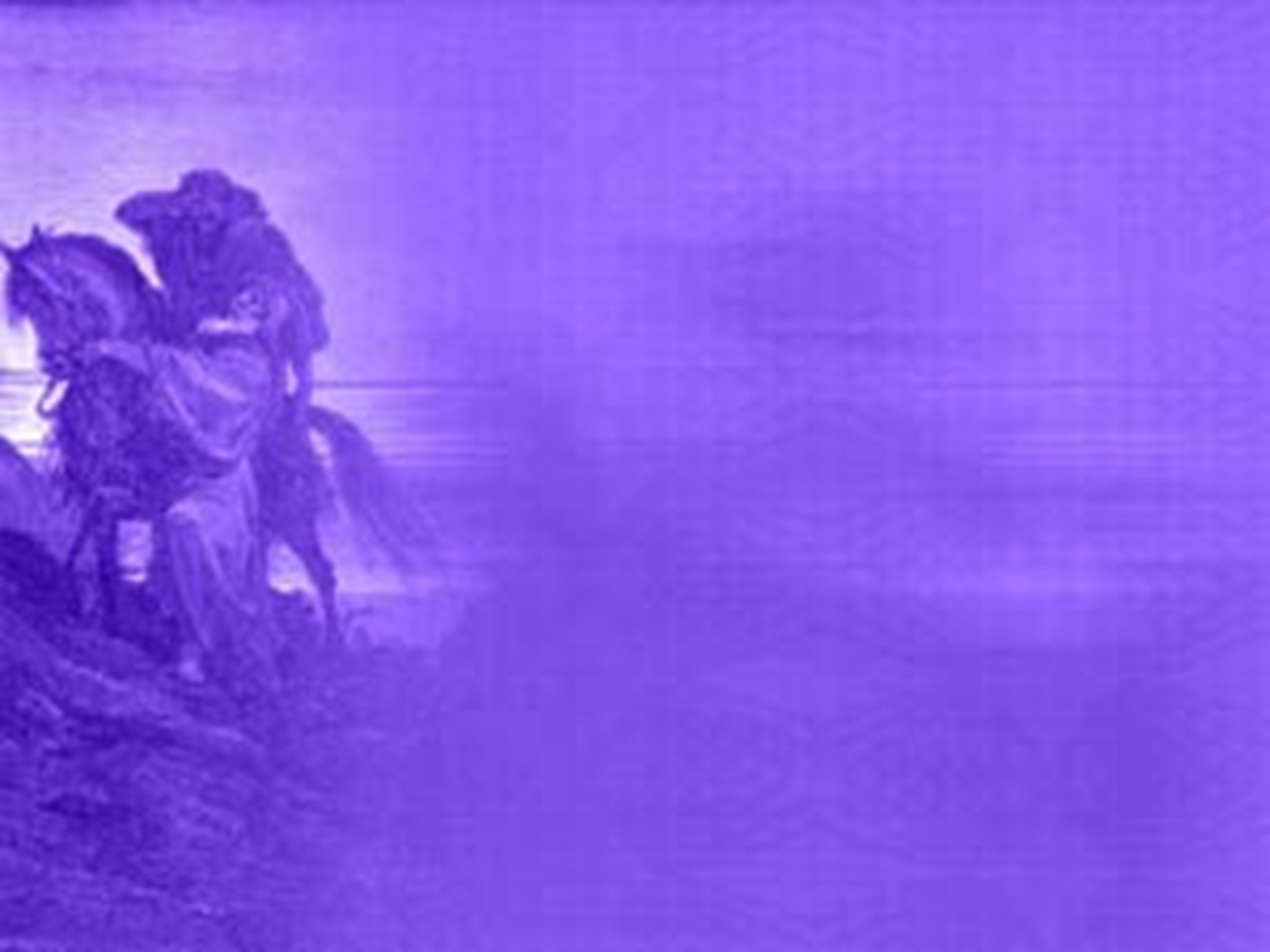 Needing Help
James 5:14-16 lean on one another
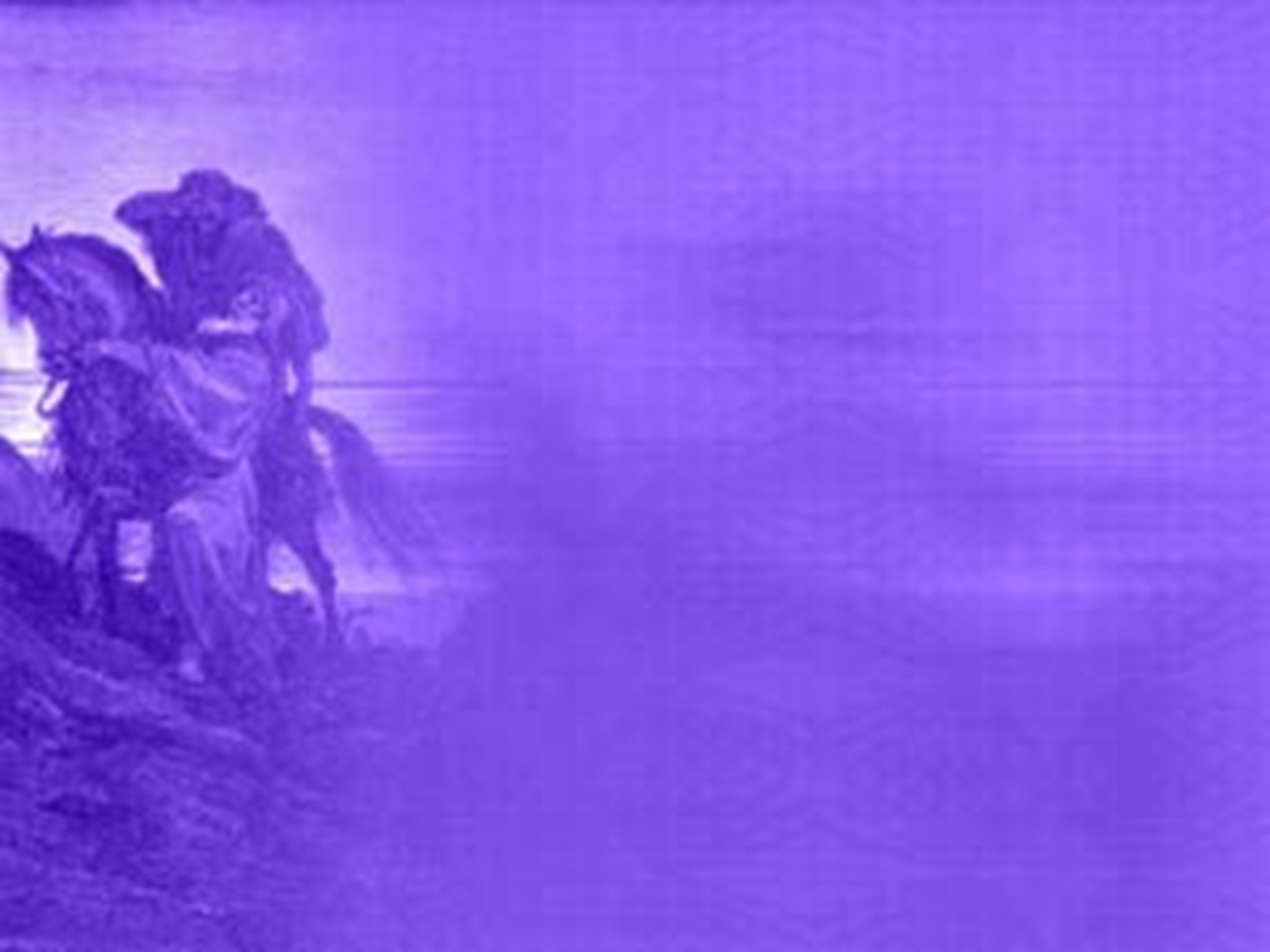 When Your Not a Neighbor
Luke 10:31-32 those who just pass by 
Matthew 25:41-46 gave Me no nothing
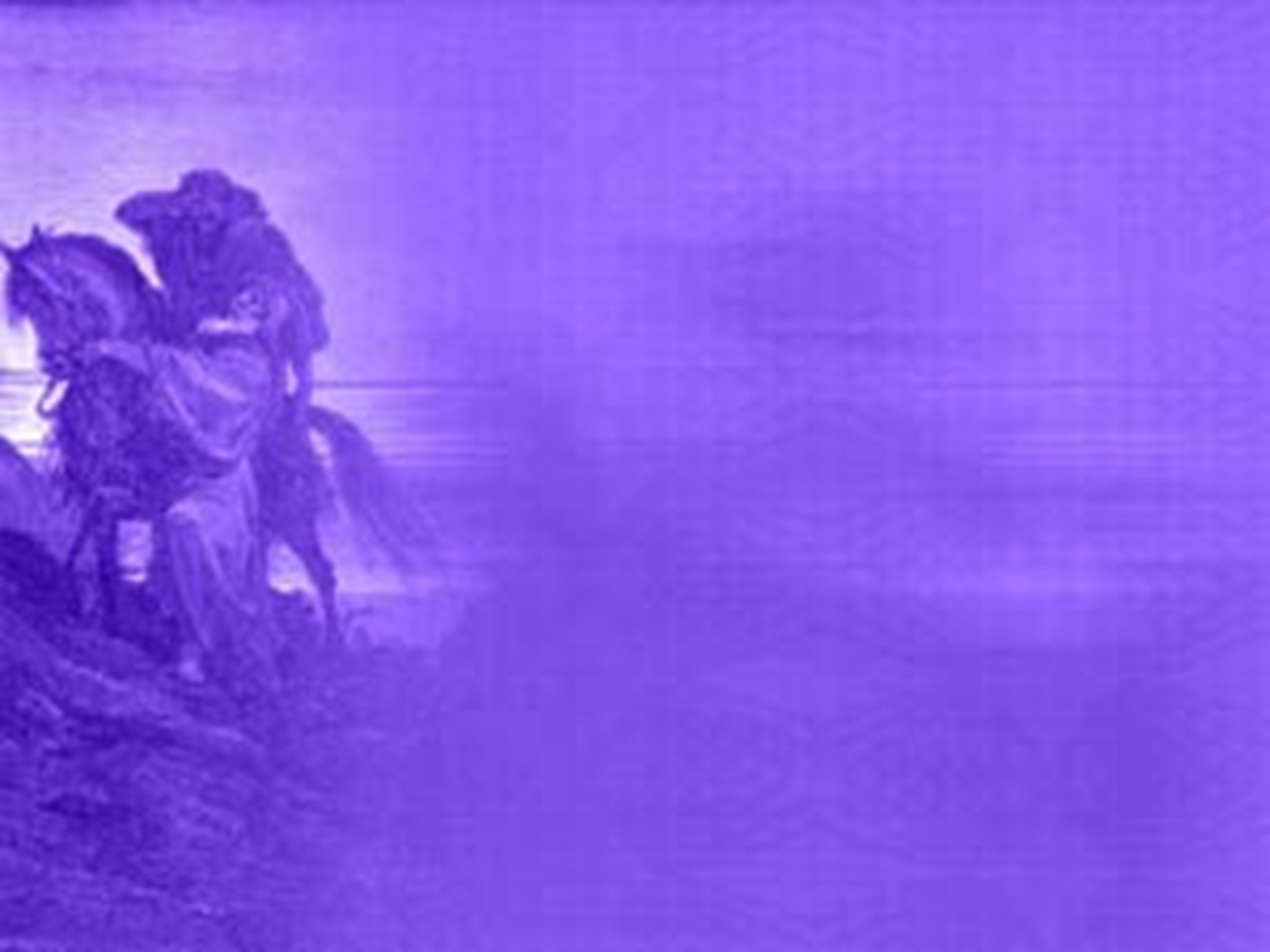 Helping Enemies
Samaritan & Jews 
Matthew 5:43-48 love your enemies
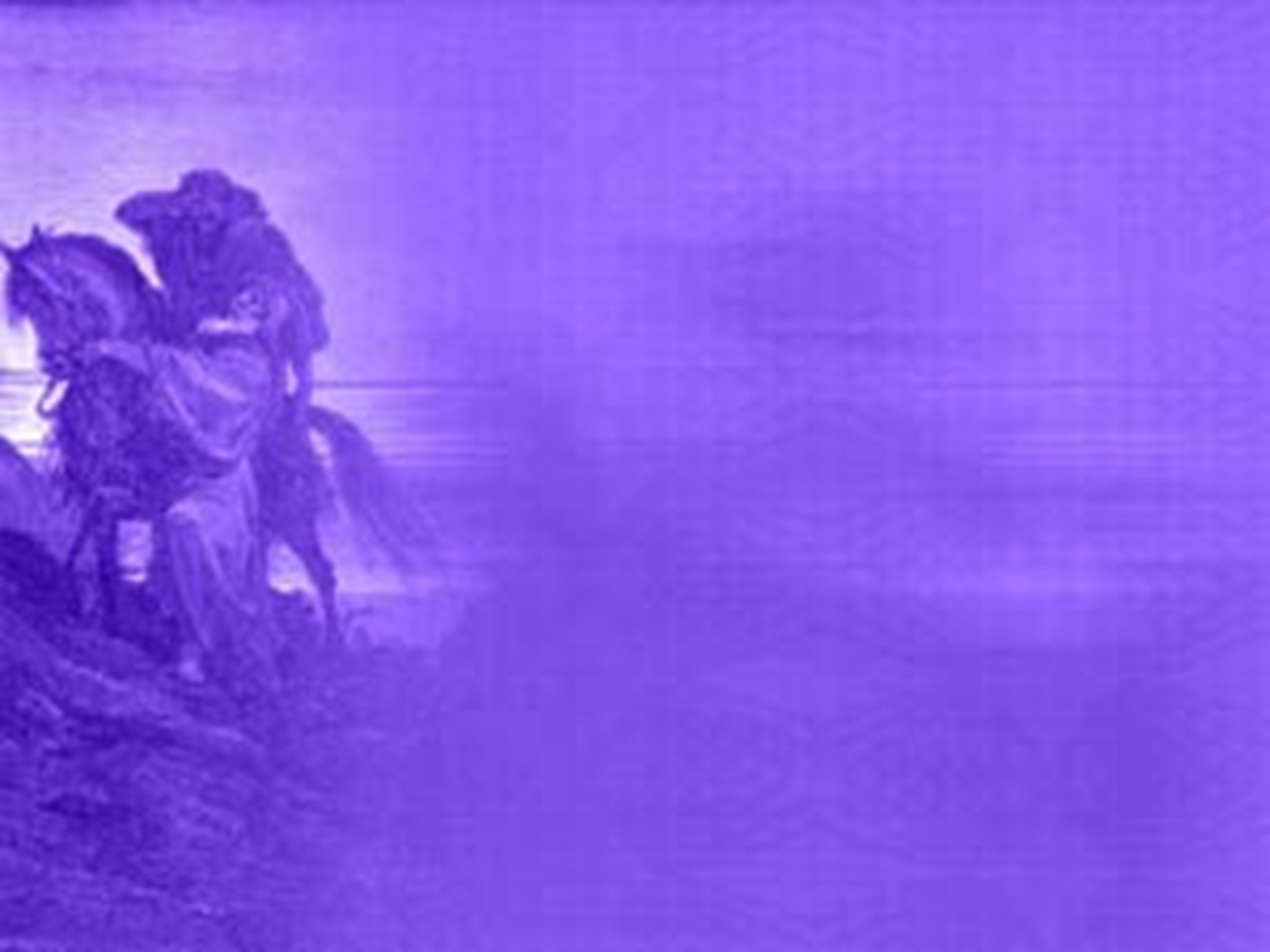 Went the Extra Mile
Matthew 5:41-42 go with him two
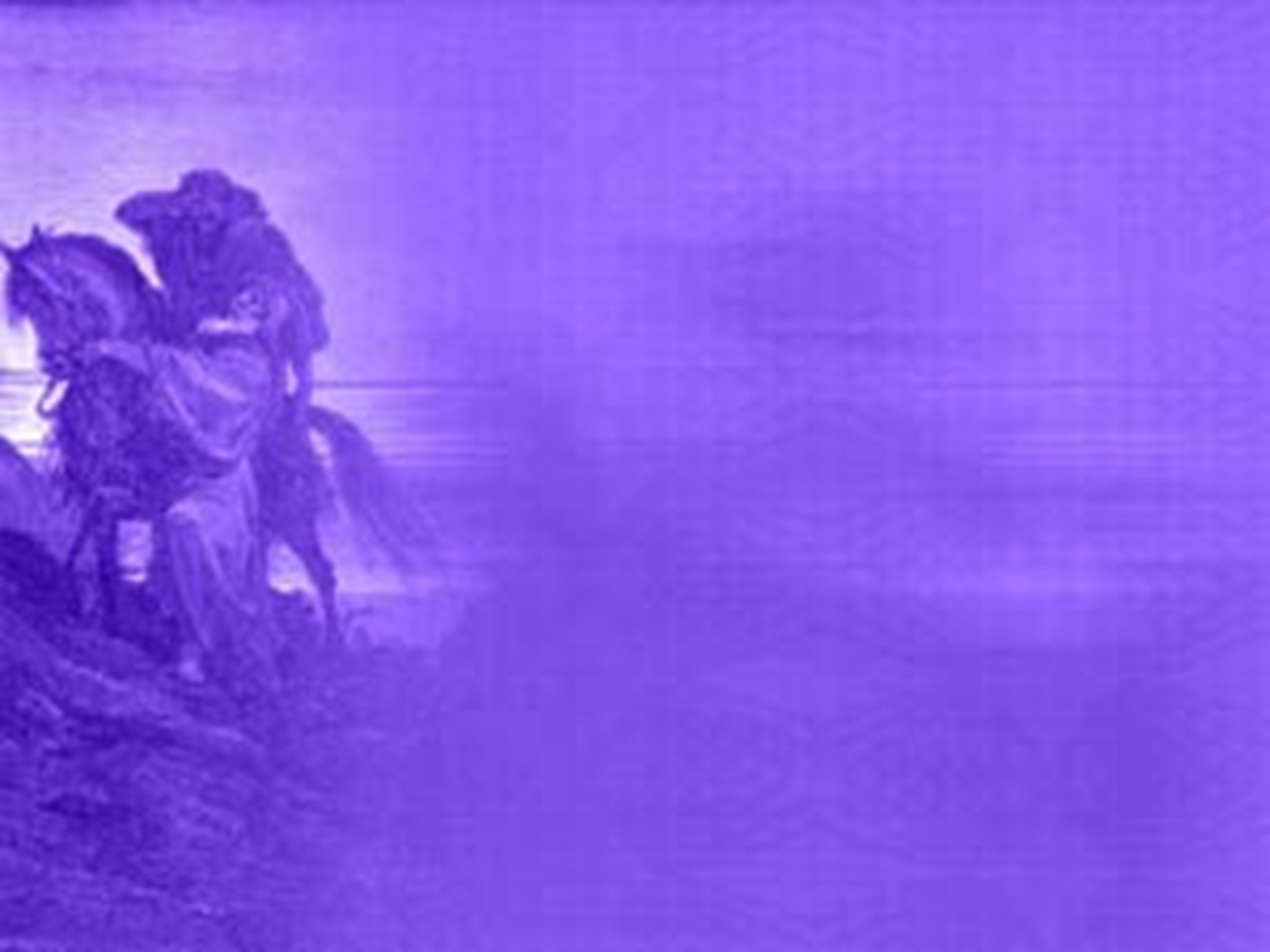 Who Is My Neighbor
Luke 10:25-37 every one is our neighbor
Matthew 25:34-40 as we did to others we have done unto the Lord
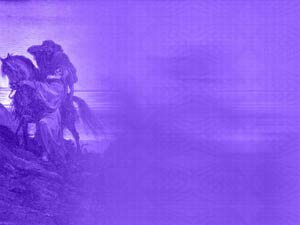 Application for Today
We All Need Help
Enemies 
Those who won’t help 
Minimum we can do 
More we can do 
Help others